Fellowship Church Sunday SchoolJan-Feb 2023Daniel’s Miracles & PropheciesToday – Daniel 10 Angels in Spiritual Warfare Teaching Pastor Bill Heath
A Time and a Place (Daniel  10)
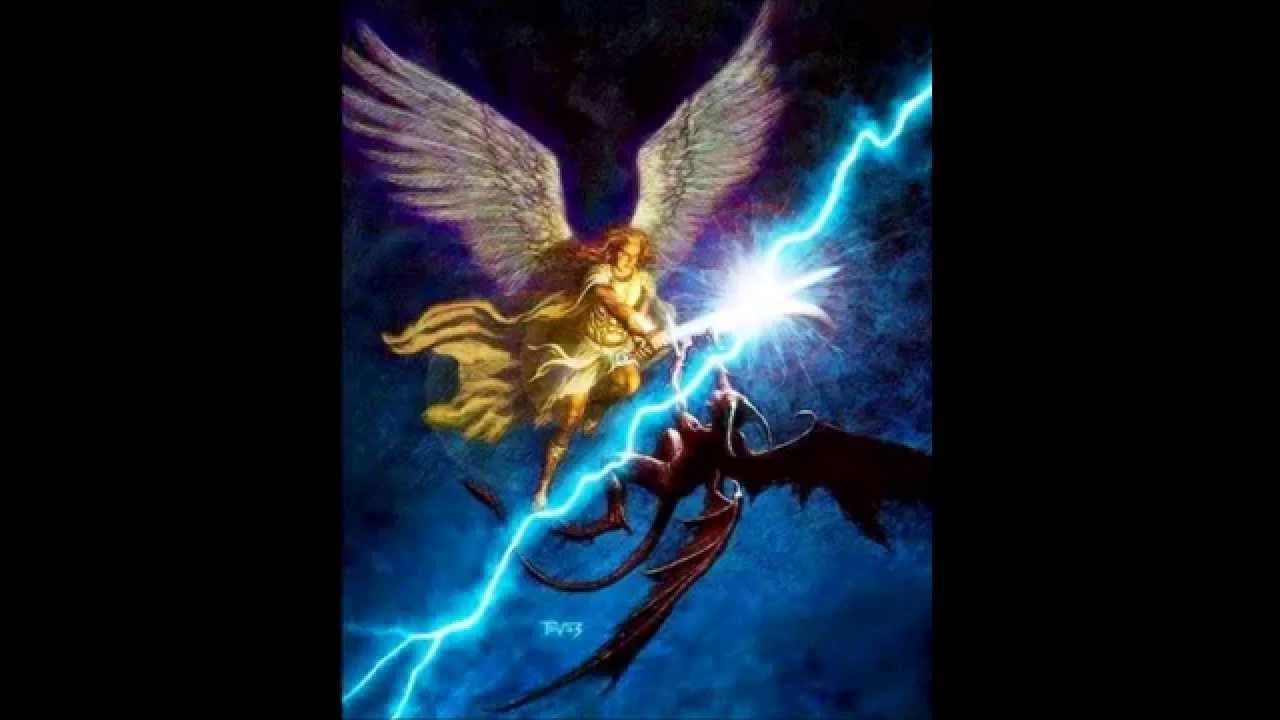 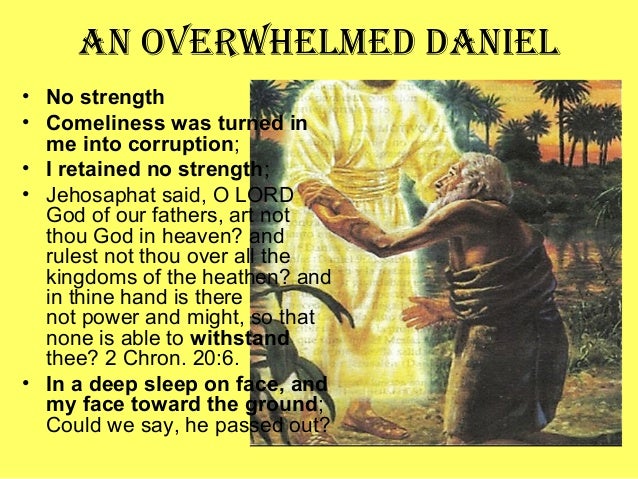 Time:  535 B.C.                                21 days                                 
         3rd year of king Cyrus, 538-530 B.C.
         3 years after his vision in chapter 9
         Daniel is around 90 years old
            
Place:   At the Tigris River, near  Shushan
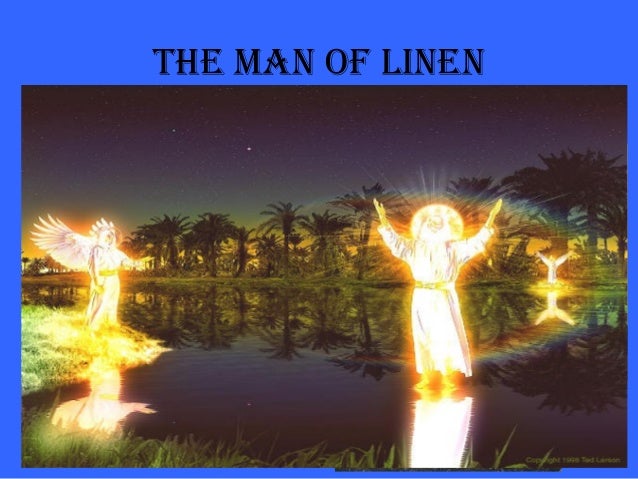 Guidelines for our  understanding today
Daniel 10 –  Angels in Spiritual  Warfare
Old Testament 

10:1-4  Daniel’s Vision and Supplication
     2 years after 70-year captivity.  King Cyrus supports
      the 1st return of 50K Jews to Jerusalem in Ezra 1-3. 

10:5-10  Jesus Appears to Daniel 
       Looks like Jesus Christ in Revelation 1:13-15
          both:  face, eyes, feet, voice of  a multitude
       Daniel’s experience is like Paul in Acts 9:4-7
          both:  only Daniel–not others,  fear
          both:  weak, fell forward to ground, hear & respond           

10:11-21  Jesus Speaks with Daniel (4x)
11       Understand the words I speak to you
12-14  Fear not, set his heart to understand for 21 days
15-18  Daniel  is face down, weak, touched by an angel 
19        Greatly beloved, fear not, be strong - strengthened
20-21  Why angel came, return to fight angel of Persia, then Greece for >400 years, Scripture of truth - Daniel  11
New Testament


The Old Testament is “written for our learning”

Romans 15:4 and ”written for our admonition” 

1 Corinthians 10:11, and “body“ Colossians 2:17. 


Jesus:  Angel(s) 52x, Matthew to John 

Matthew 26:52-54 sword-legions-fulfill Scripture


Acts:  Angel(s) 21x


Epistles:  Angel(s) 40x

Hebrews  1-2, 1:14 ministering spirits serving those 

who inherit salvation  > Jesus is better than angels

Ephesians:  Sit (1-3) Walk (4-6:9) Stand (6:10-20)

2 Cor 11:14 Satan is an angel of light

Galatians 1:8 beware, angels preach another gospel
 
Jude 9  contends with the devil for body of Moses 


Revelation:  Angel(s) 72x, 12:7-10

How does God speak to mankind?  Romans 1-3

How does God speak to those he loves?  Rom 4-11
3